ИНФОРМАЦИОННЫЕ МАТЕРИАЛЫ ПО ПОРЫВАМ ВЕТРА
НА ТЕРРИТОРИИ СВЕРДЛОВСКОЙ ОБЛАСТИ
(РИСК НАРУШЕНИЯ ЭЛЕКТРОСНАБЖЕНИЯ НА 10.07.2023)
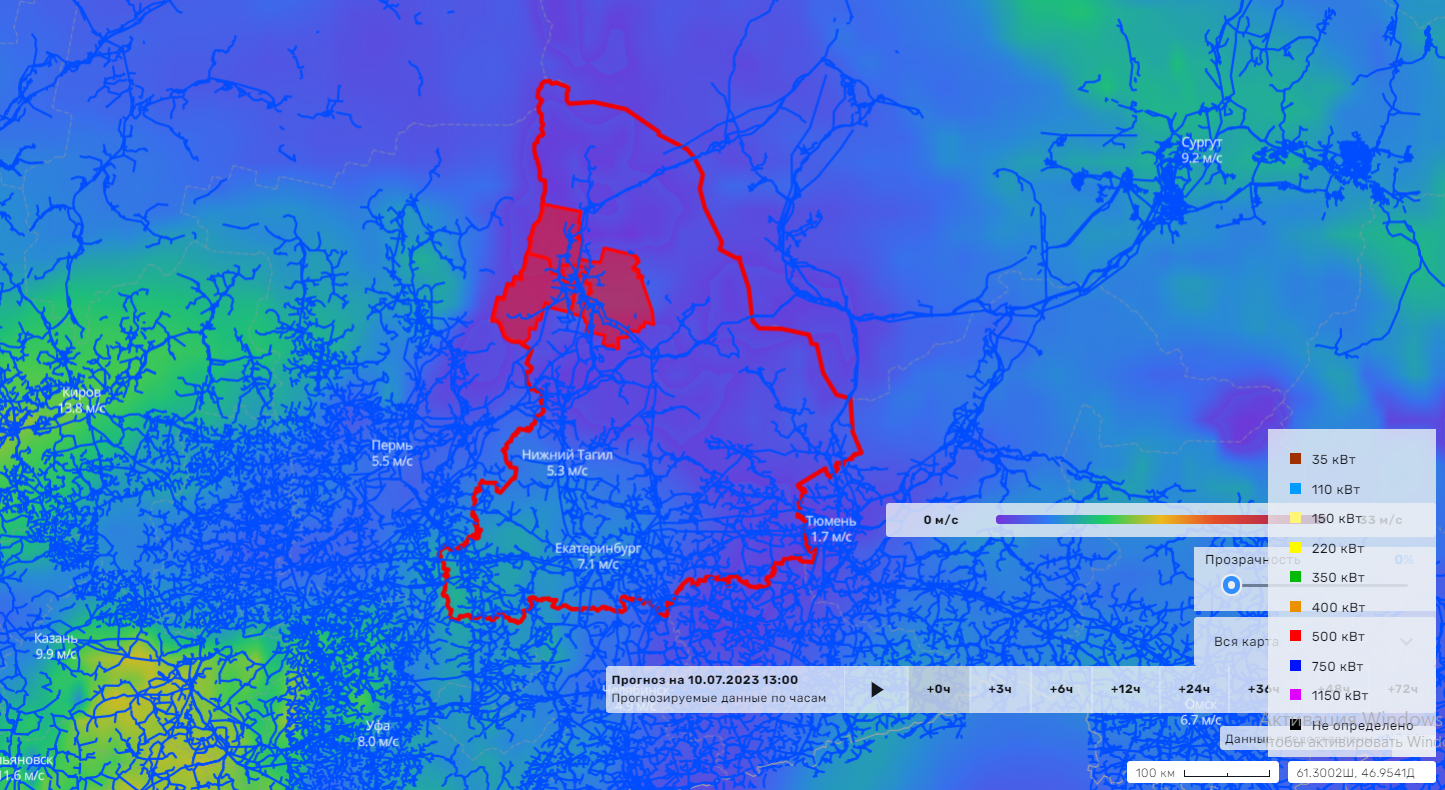 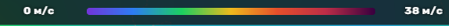 Условные обозначения
ветер, порыв м/с
- линии электропередач
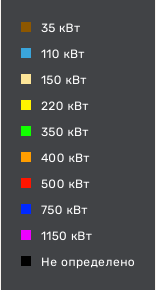 - количество осадков (УГМС), мм
20
- порывы ветра (УГМС), м/с
15
- кол-во домов /населения
- прогноз нарушения ЛЭП (УГМС)
19/330
- износ электроэнергетических систем
- протяженность ЛЭП/ТП (шт.)
321/20
60%
ГУ МЧС России по Свердловской области
АРМ №9 
09.07.2023
Исп. Бахметова Т.В.
Тел. 346-1279
- муниципальное образование
Город
ГО Карпинск
Волчанский ГО
Североуральский ГО
ГО Краснотурьинск
Серовский ГО
60%
60%
60%
60%
60%
390/59
137/41
626/117
317/174
1295/260
3734/28435
1286/8696
3970/38499
4585/60685
1231/101589
13,6
15
18,4
12,7
10,9
27
27
27
27
27
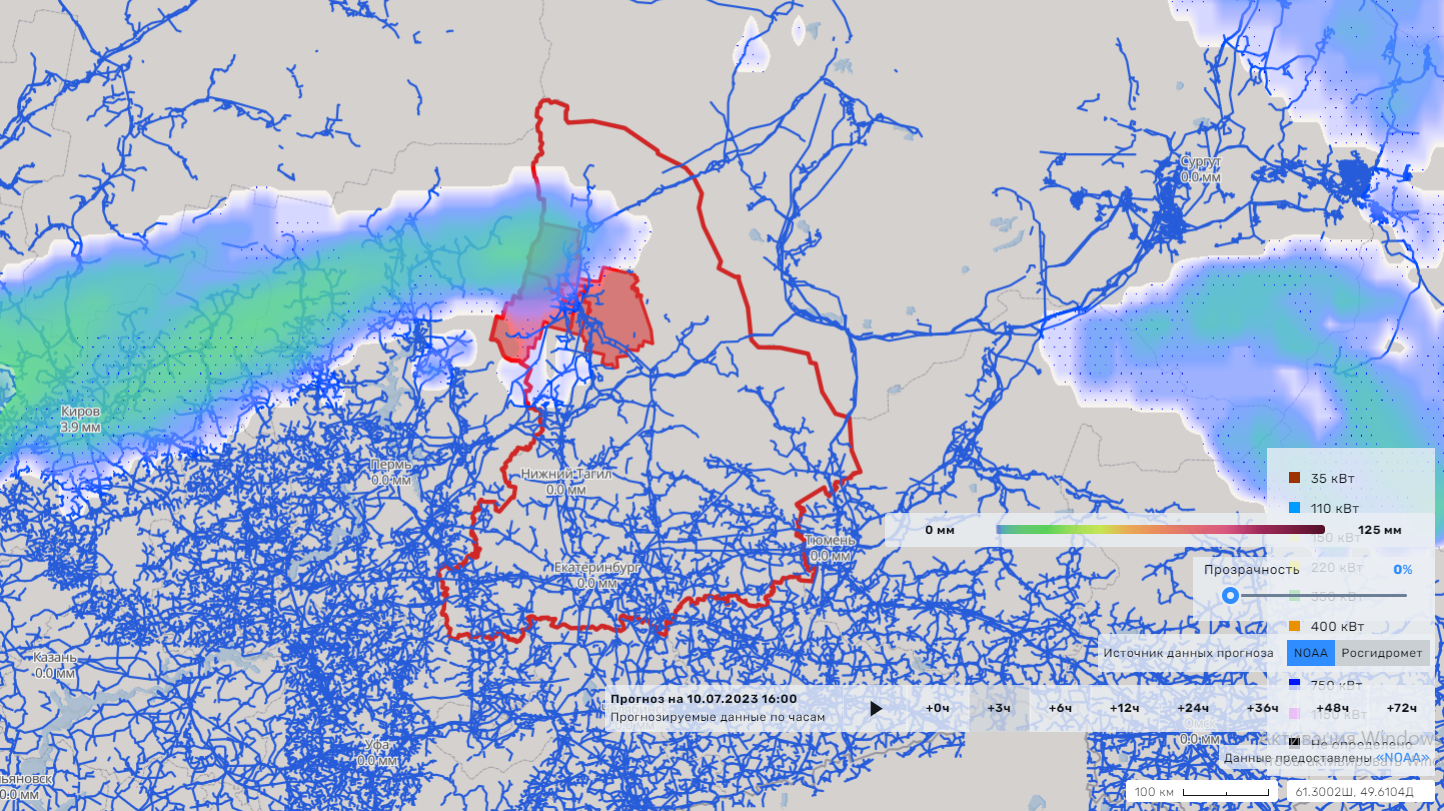 ИНФОРМАЦИОННЫЕ МАТЕРИАЛЫ ПО ОСАДКАМ
НА ТЕРРИТОРИИ СВЕРДЛОВСКОЙ ОБЛАСТИ
(РИСК НАРУШЕНИЯ ЭЛЕКТРОСНАБЖЕНИЯ НА 10.07.2023)
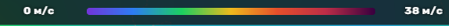 Условные обозначения
ветер, порыв м/с
- линии электропередач
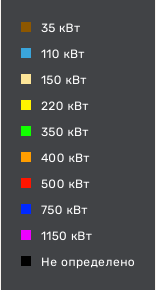 - количество осадков (УГМС), мм
20
- порывы ветра (УГМС), м/с
15
- кол-во домов /населения
- прогноз нарушения ЛЭП (УГМС)
19/330
- износ электроэнергетических систем
- протяженность ЛЭП/ТП (шт.)
321/20
60%
ГУ МЧС России по Свердловской области
АРМ №9 
09.07.2023
Исп. Бахметова Т.В.
Тел. 346-1279
- муниципальное образование
Город
ГО Карпинск
Волчанский ГО
Североуральский ГО
ГО Краснотурьинск
Серовский ГО
60%
60%
60%
60%
60%
390/59
137/41
626/117
317/174
1295/260
3734/28435
1286/8696
3970/38499
4585/60685
1231/101589
13,6
15
18,4
12,7
10,9
27
27
27
27
27
ИНФОРМАЦИОННЫЕ МАТЕРИАЛЫ ПО ПОРЫВАМ ВЕТРА
НА ТЕРРИТОРИИ ВОЛЧАНСКОГО ГО СВЕРДЛОВСКОЙ ОБЛАСТИ
(РИСК НАРУШЕНИЯ ЭЛЕКТРОСНАБЖЕНИЯ НА 10.07.2023)
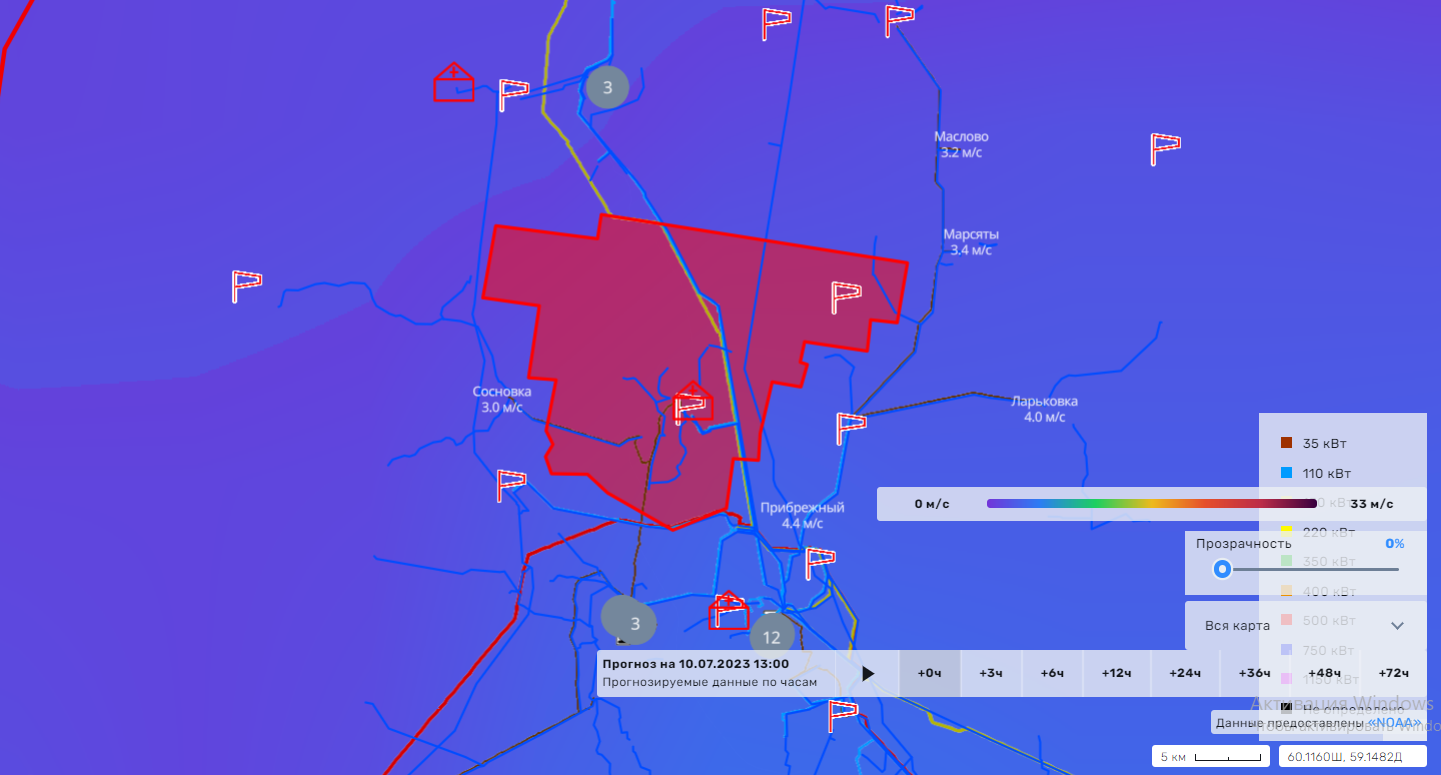 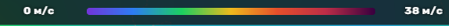 Условные обозначения
ветер, порыв м/с
- количество подразделений 
ПСЧ
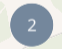 - линии электропередач
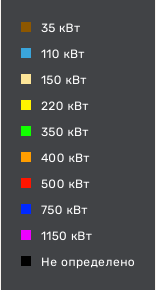 - количество осадков (УГМС), мм
20
- порывы ветра (УГМС), м/с
15
- кол-во домов /населения
19/330
- прогноз нарушения ЛЭП (УГМС)
- износ электроэнергетических систем
- протяженность ЛЭП/ТП (шт.)
321/20
60%
ГУ МЧС России по Свердловской области
АРМ №9 
09.07.2023
Исп. Бахметова Т.В.
Тел. 346-1279
- муниципальное образование
Город
Волчанский ГО
60%
137/41
1286/8696
15
27
ИНФОРМАЦИОННЫЕ МАТЕРИАЛЫ ПО ПОРЫВАМ ВЕТРА
НА ТЕРРИТОРИИ СЕВЕРОУРАЛЬСКОГО ГО СВЕРДЛОВСКОЙ ОБЛАСТИ
(РИСК НАРУШЕНИЯ ЭЛЕКТРОСНАБЖЕНИЯ НА 10.07.2023)
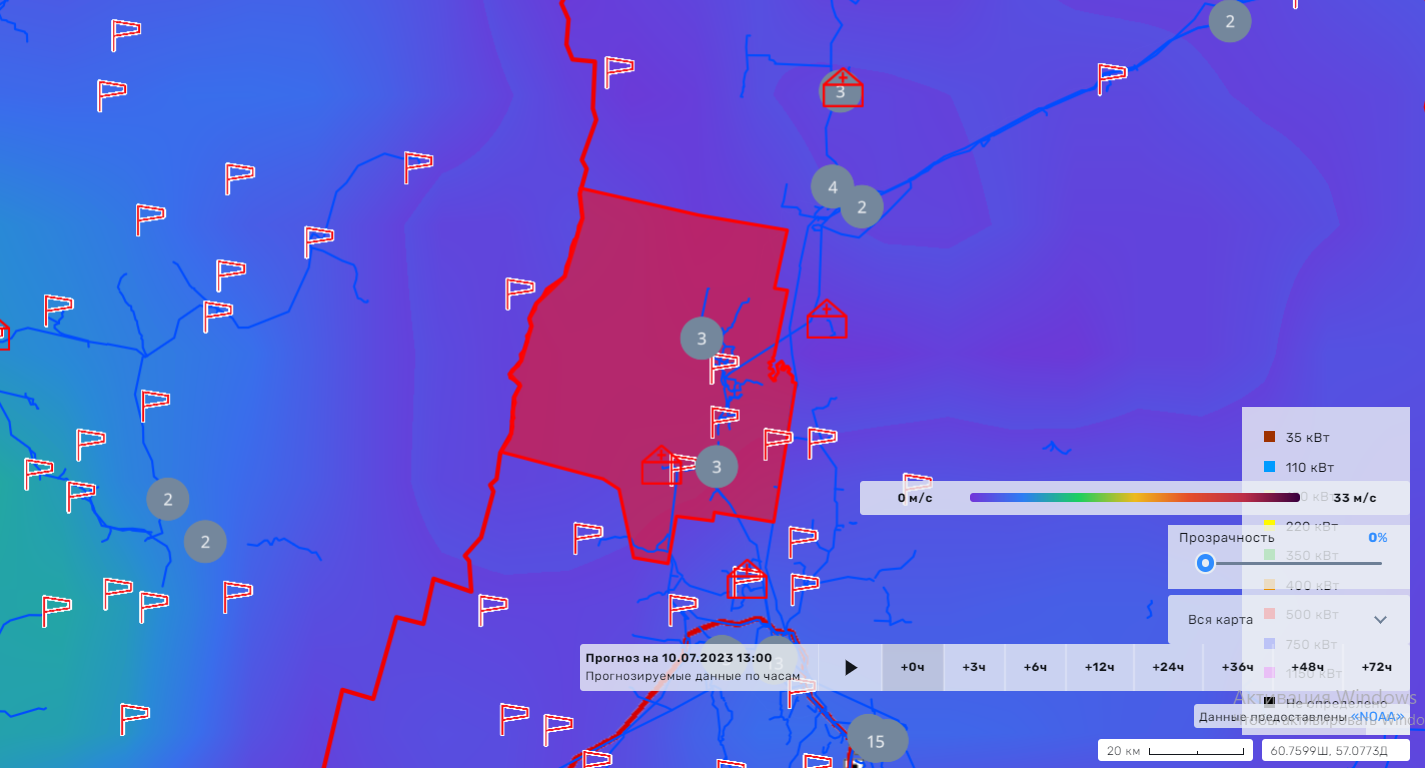 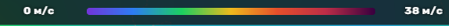 Условные обозначения
ветер, порыв м/с
- количество подразделений 
ПСЧ
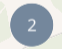 - линии электропередач
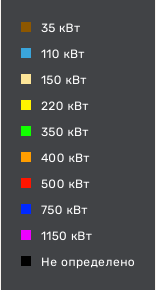 - количество осадков (УГМС), мм
20
- порывы ветра (УГМС), м/с
15
- кол-во домов /населения
- прогноз нарушения ЛЭП (УГМС)
19/330
- износ электроэнергетических систем
- протяженность ЛЭП/ТП (шт.)
321/20
60%
ГУ МЧС России по Свердловской области
АРМ №9 
09.07.2023
Исп. Бахметова Т.В.
Тел. 346-1279
- муниципальное образование
Город
Североуральский ГО
60%
626/117
3970/38499
18,4
27
ИНФОРМАЦИОННЫЕ МАТЕРИАЛЫ ПО ПОРЫВАМ ВЕТРА
НА ТЕРРИТОРИИ СЕРОВСКОГО ГО СВЕРДЛОВСКОЙ ОБЛАСТИ
(РИСК НАРУШЕНИЯ ЭЛЕКТРОСНАБЖЕНИЯ НА 10.07.2023)
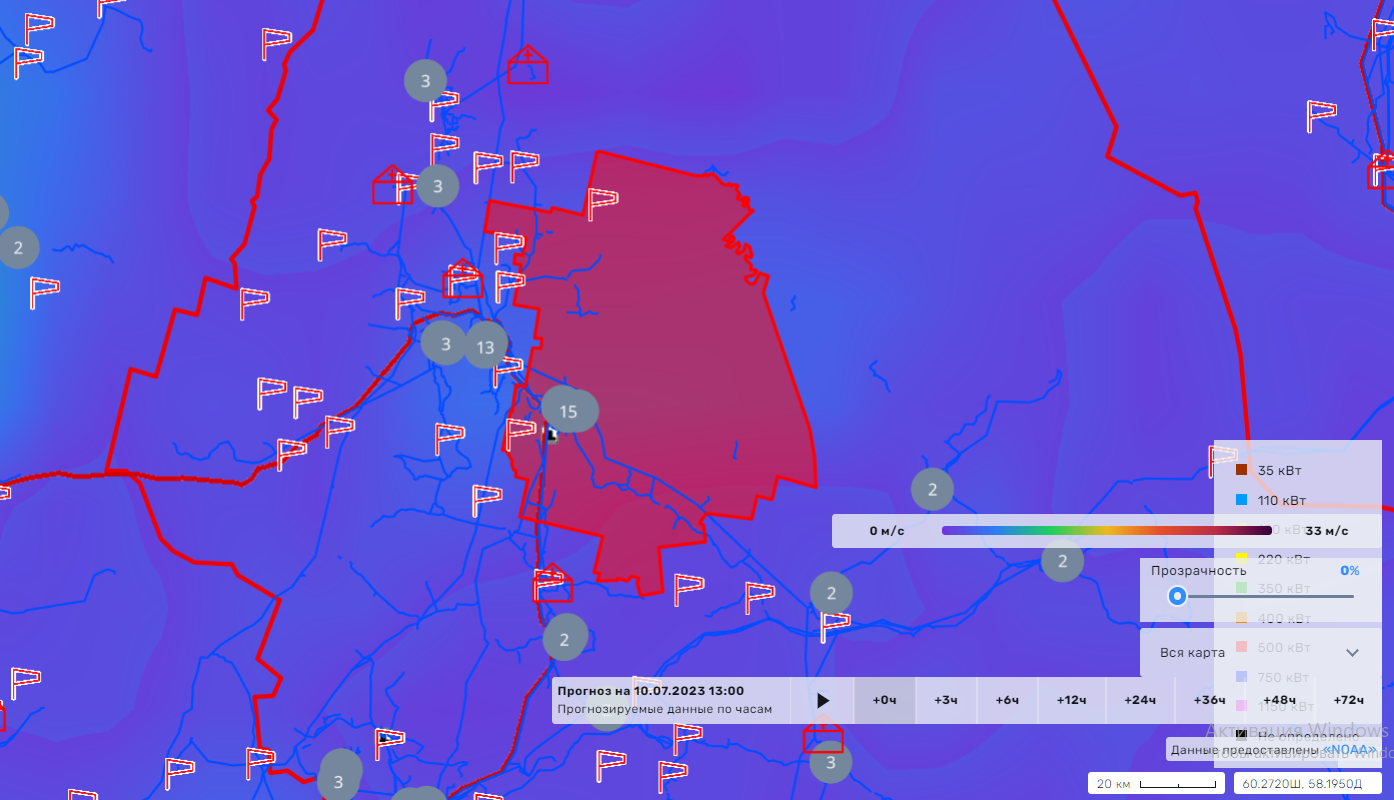 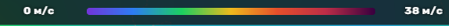 Условные обозначения
ветер, порыв м/с
- количество подразделений 
ПСЧ
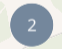 - линии электропередач
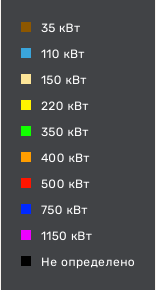 - количество осадков (УГМС), мм
20
- порывы ветра (УГМС), м/с
15
- кол-во домов /населения
- прогноз нарушения ЛЭП (УГМС)
19/330
- износ электроэнергетических систем
- протяженность ЛЭП/ТП (шт.)
321/20
60%
ГУ МЧС России по Свердловской области
АРМ №9 
09.07.2023
Исп. Бахметова Т.В.
Тел. 346-1279
- муниципальное образование
Город
Серовский ГО
60%
1295/260
1231/101589
10,9
27
ИНФОРМАЦИОННЫЕ МАТЕРИАЛЫ ПО ПОРЫВАМ ВЕТРА
НА ТЕРРИТОРИИ ГО КАРПИНСК СВЕРДЛОВСКОЙ ОБЛАСТИ
(РИСК НАРУШЕНИЯ ЭЛЕКТРОСНАБЖЕНИЯ НА 10.07.2023)
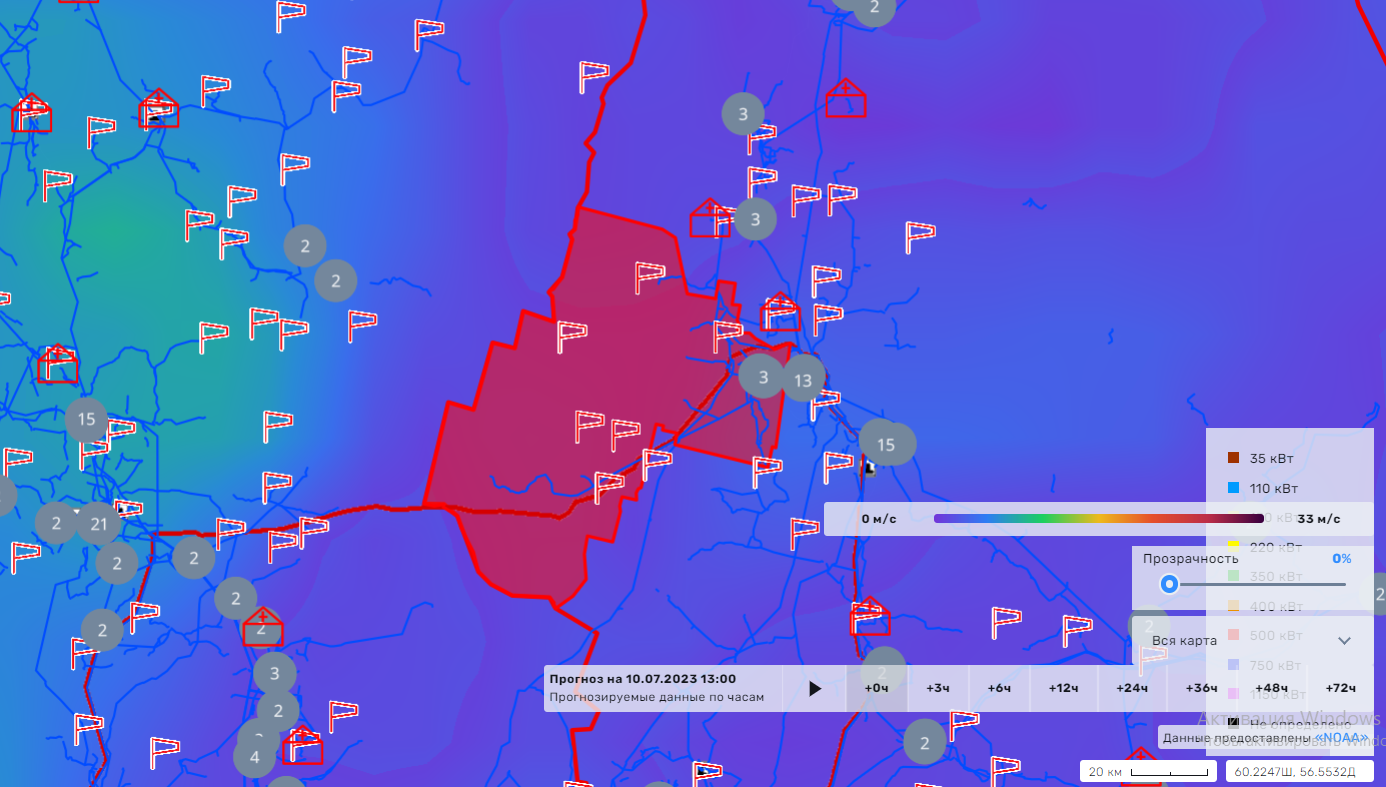 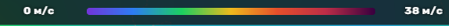 Условные обозначения
ветер, порыв м/с
- количество подразделений 
ПСЧ
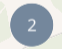 - линии электропередач
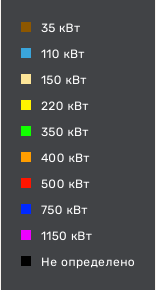 - количество осадков (УГМС), мм
20
- порывы ветра (УГМС), м/с
15
- кол-во домов /населения
- прогноз нарушения ЛЭП (УГМС)
19/330
- износ электроэнергетических систем
- протяженность ЛЭП/ТП (шт.)
321/20
60%
ГУ МЧС России по Свердловской области
АРМ №9 
09.07.2023
Исп. Бахметова Т.В.
Тел. 346-1279
- муниципальное образование
Город
ГО Карпинск
60%
390/59
3734/28435
13,6
27
ИНФОРМАЦИОННЫЕ МАТЕРИАЛЫ ПО ПОРЫВАМ ВЕТРА
НА ТЕРРИТОРИИ  ГО  КРАСНОТУРЬИНСК СВЕРДЛОВСКОЙ ОБЛАСТИ
(РИСК НАРУШЕНИЯ ЭЛЕКТРОСНАБЖЕНИЯ НА 10.07.2023)
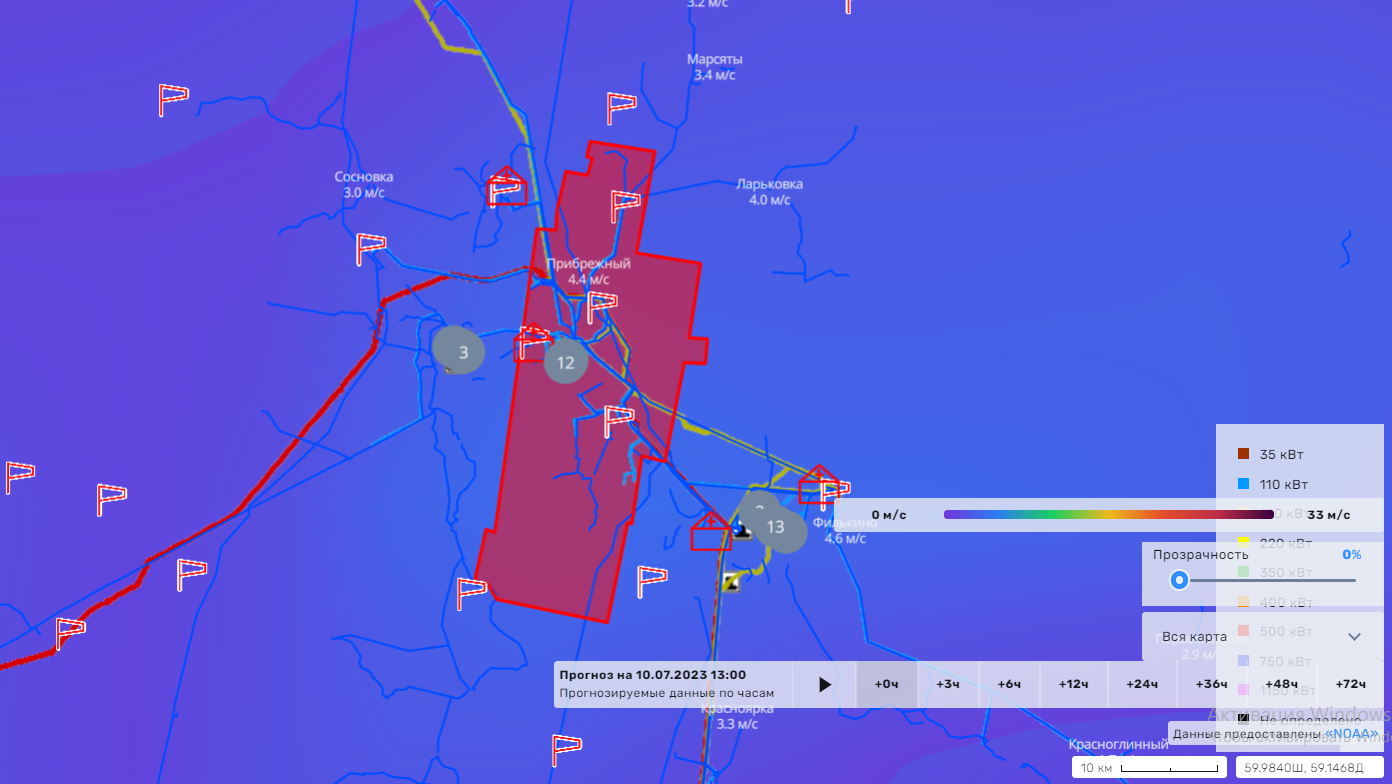 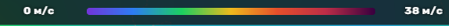 Условные обозначения
ветер, порыв м/с
- количество подразделений 
ПСЧ
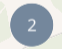 - линии электропередач
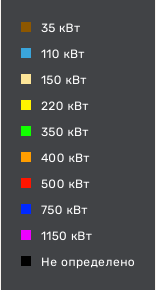 - количество осадков (УГМС), мм
20
- порывы ветра (УГМС), м/с
15
- кол-во домов /населения
19/330
- прогноз нарушения ЛЭП (УГМС)
- износ электроэнергетических систем
- протяженность ЛЭП/ТП (шт.)
321/20
60%
ГУ МЧС России по Свердловской области
АРМ №9 
09.07.2023
Исп. Бахметова Т.В.
Тел. 346-1279
- муниципальное образование
Город
ГО Краснотурьинск
60%
317/174
4585/60685
12,7
27
ИНФОРМАЦИОННЫЕ МАТЕРИАЛЫ ПО ОСАДКАМ
НА ТЕРРИТОРИИ ВОЛЧАНСКОГО ГО СВЕРДЛОВСКОЙ ОБЛАСТИ
(РИСК НАРУШЕНИЯ ЭЛЕКТРОСНАБЖЕНИЯ НА 10.07.2023)
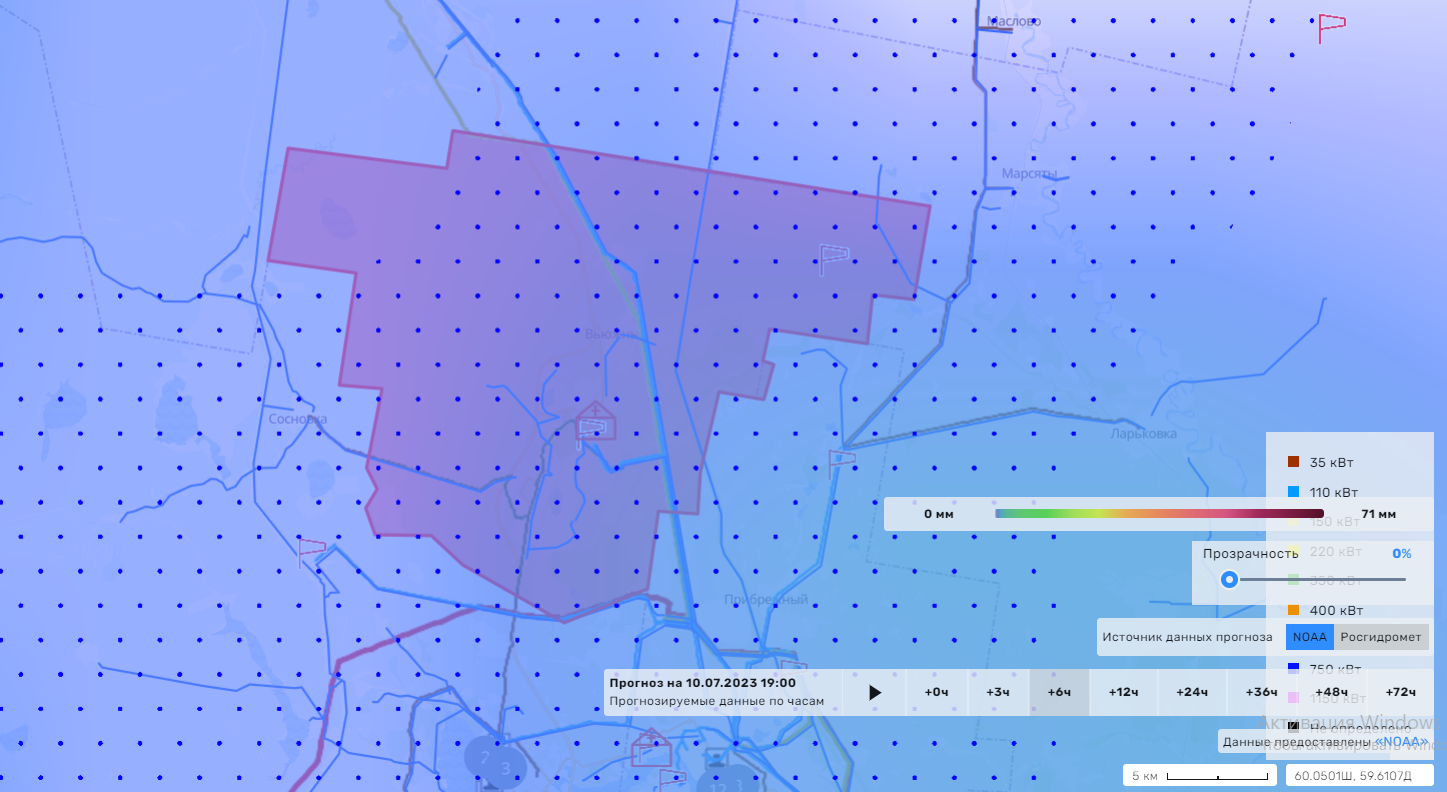 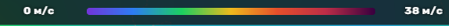 Условные обозначения
ветер, порыв м/с
- количество подразделений 
ПСЧ
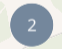 - линии электропередач
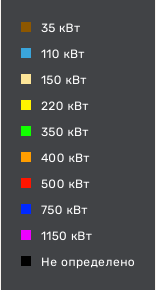 - количество осадков (УГМС), мм
20
- порывы ветра (УГМС), м/с
15
- кол-во домов /населения
19/330
- прогноз нарушения ЛЭП (УГМС)
- износ электроэнергетических систем
- протяженность ЛЭП/ТП (шт.)
321/20
60%
ГУ МЧС России по Свердловской области
АРМ №9 
09.07.2023
Исп. Бахметова Т.В.
Тел. 346-1279
- муниципальное образование
Город
Волчанский ГО
60%
137/41
1286/8696
15
27
ИНФОРМАЦИОННЫЕ МАТЕРИАЛЫ ПО ОСАДКАМ
НА ТЕРРИТОРИИ СЕВЕРОУРАЛЬСКОГО ГО СВЕРДЛОВСКОЙ ОБЛАСТИ
(РИСК НАРУШЕНИЯ ЭЛЕКТРОСНАБЖЕНИЯ НА 10.07.2023)
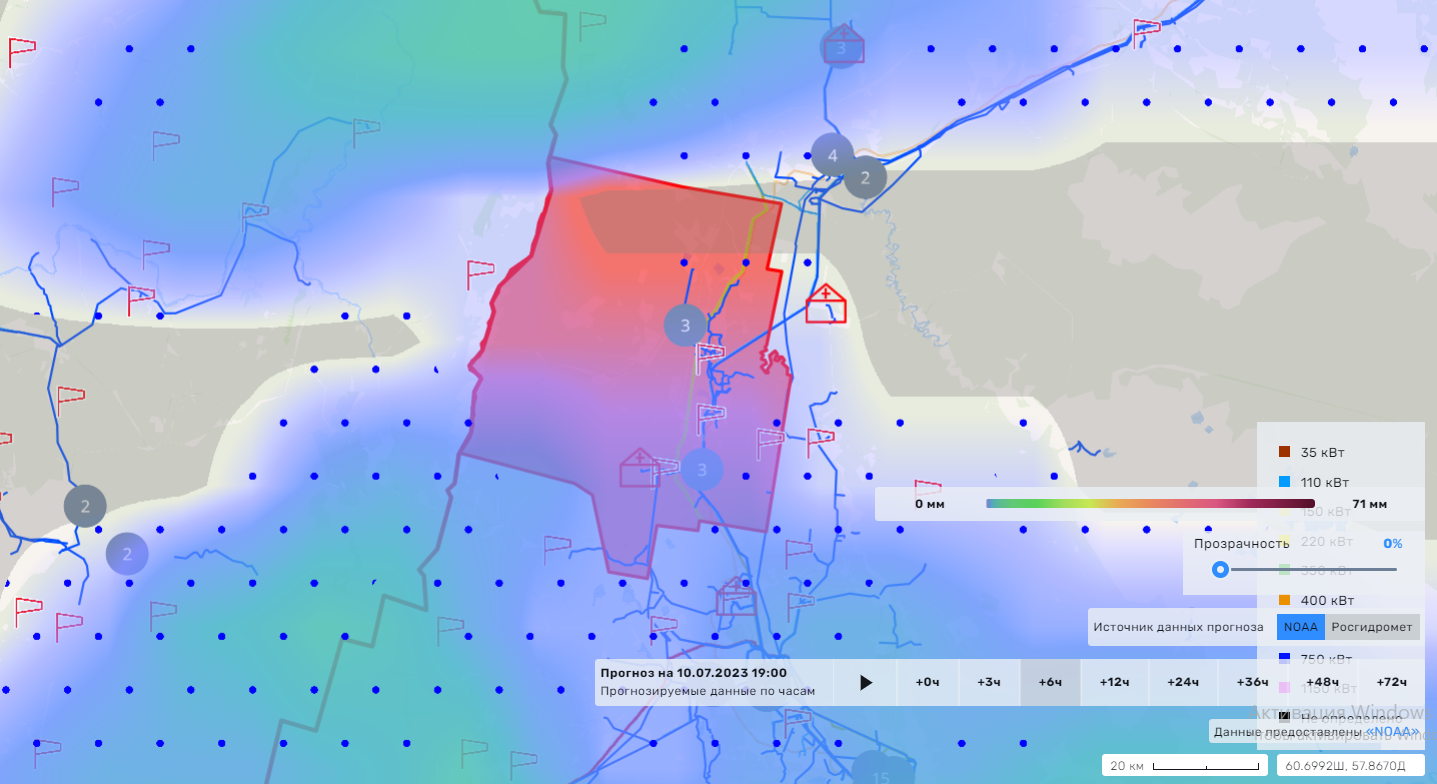 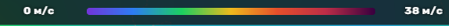 Условные обозначения
ветер, порыв м/с
- количество подразделений 
ПСЧ
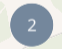 - линии электропередач
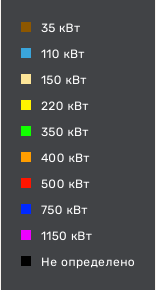 - количество осадков (УГМС), мм
20
- порывы ветра (УГМС), м/с
15
- кол-во домов /населения
- прогноз нарушения ЛЭП (УГМС)
19/330
- износ электроэнергетических систем
- протяженность ЛЭП/ТП (шт.)
321/20
60%
ГУ МЧС России по Свердловской области
АРМ №9 
09.07.2023
Исп. Бахметова Т.В.
Тел. 346-1279
- муниципальное образование
Город
Североуральский ГО
60%
626/117
3970/38499
18,4
27
ИНФОРМАЦИОННЫЕ МАТЕРИАЛЫ ПО ОСАДКАМ
НА ТЕРРИТОРИИ СЕРОВСКОГО ГО СВЕРДЛОВСКОЙ ОБЛАСТИ
(РИСК НАРУШЕНИЯ ЭЛЕКТРОСНАБЖЕНИЯ НА 10.07.2023)
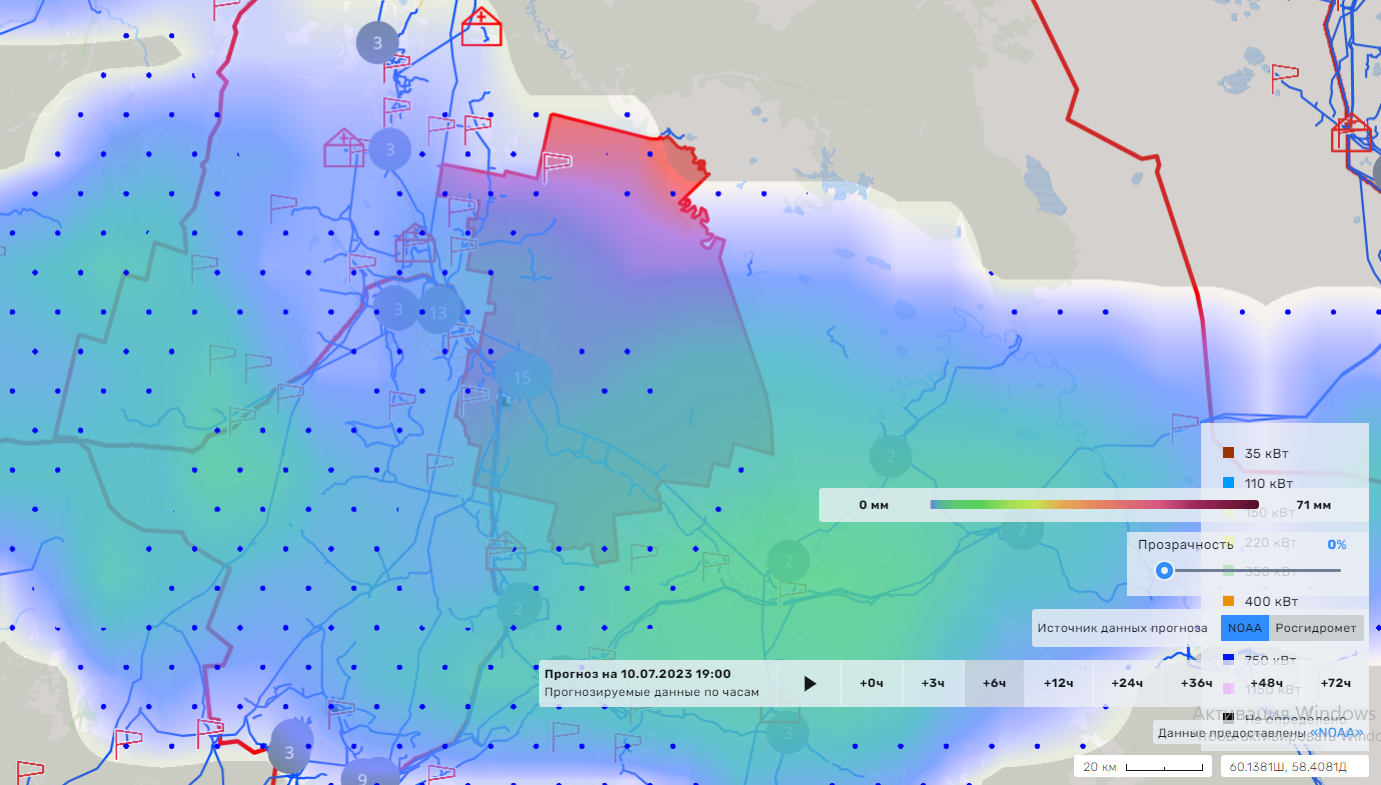 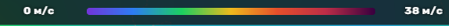 Условные обозначения
ветер, порыв м/с
- количество подразделений 
ПСЧ
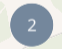 - линии электропередач
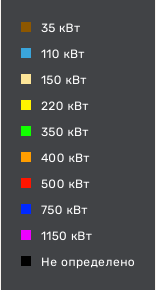 - количество осадков (УГМС), мм
20
- порывы ветра (УГМС), м/с
15
- кол-во домов /населения
- прогноз нарушения ЛЭП (УГМС)
19/330
- износ электроэнергетических систем
- протяженность ЛЭП/ТП (шт.)
321/20
60%
ГУ МЧС России по Свердловской области
АРМ №9 
09.07.2023
Исп. Бахметова Т.В.
Тел. 346-1279
- муниципальное образование
Город
Серовский ГО
60%
1295/260
1231/101589
10,9
27
ИНФОРМАЦИОННЫЕ МАТЕРИАЛЫ ПО ОСАДКАМ
НА ТЕРРИТОРИИ ГО КАРПИНСК СВЕРДЛОВСКОЙ ОБЛАСТИ
(РИСК НАРУШЕНИЯ ЭЛЕКТРОСНАБЖЕНИЯ НА 10.07.2023)
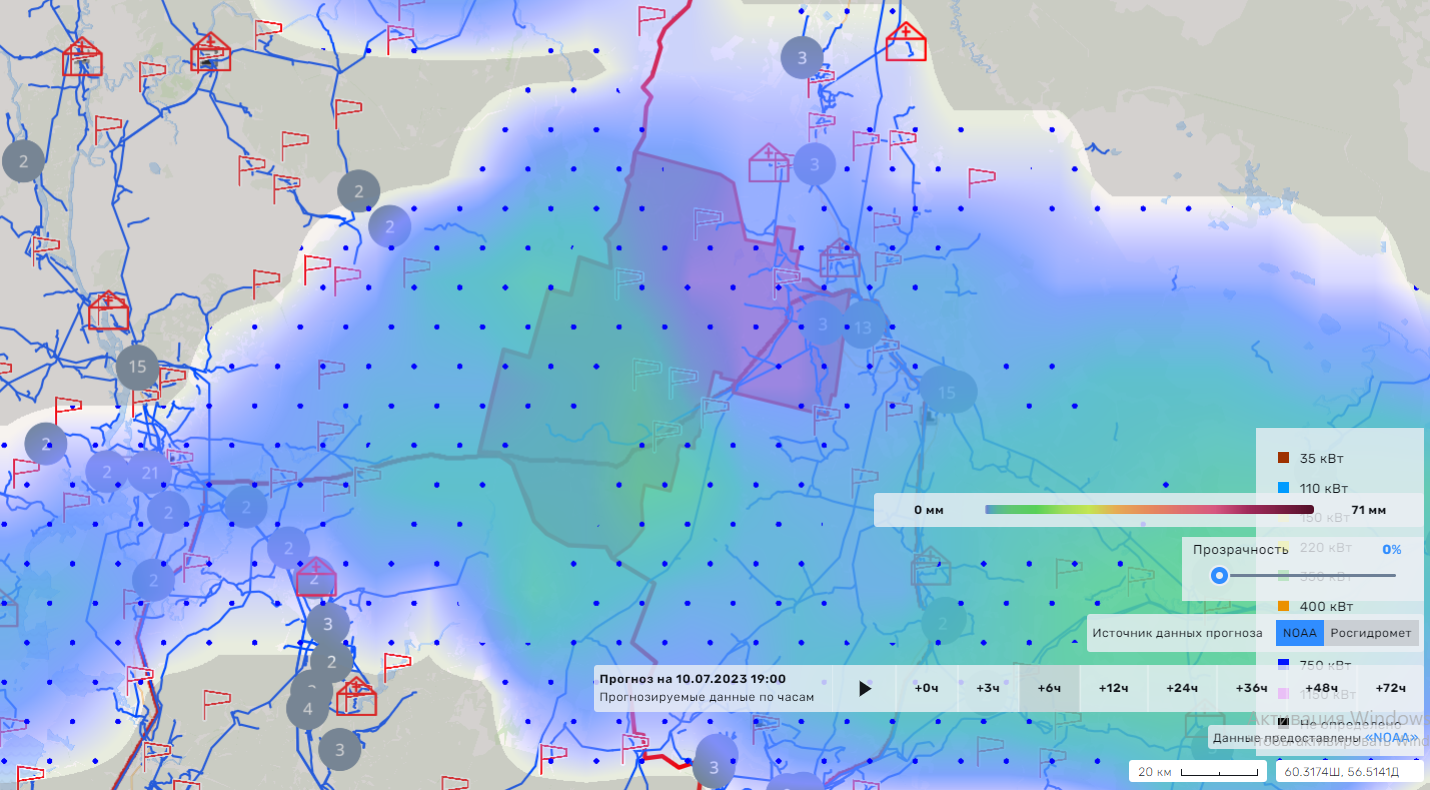 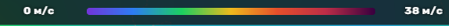 Условные обозначения
ветер, порыв м/с
- количество подразделений 
ПСЧ
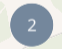 - линии электропередач
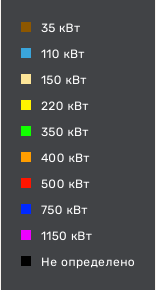 - количество осадков (УГМС), мм
20
- порывы ветра (УГМС), м/с
15
- кол-во домов /населения
- прогноз нарушения ЛЭП (УГМС)
19/330
- износ электроэнергетических систем
- протяженность ЛЭП/ТП (шт.)
321/20
60%
ГУ МЧС России по Свердловской области
АРМ №9 
09.07.2023
Исп. Бахметова Т.В.
Тел. 346-1279
- муниципальное образование
Город
ГО Карпинск
60%
390/59
3734/28435
13,6
27
ИНФОРМАЦИОННЫЕ МАТЕРИАЛЫ ПО ОСАДКАМ
НА ТЕРРИТОРИИ  ГО  КРАСНОТУРЬИНСК СВЕРДЛОВСКОЙ ОБЛАСТИ
(РИСК НАРУШЕНИЯ ЭЛЕКТРОСНАБЖЕНИЯ НА 10.07.2023)
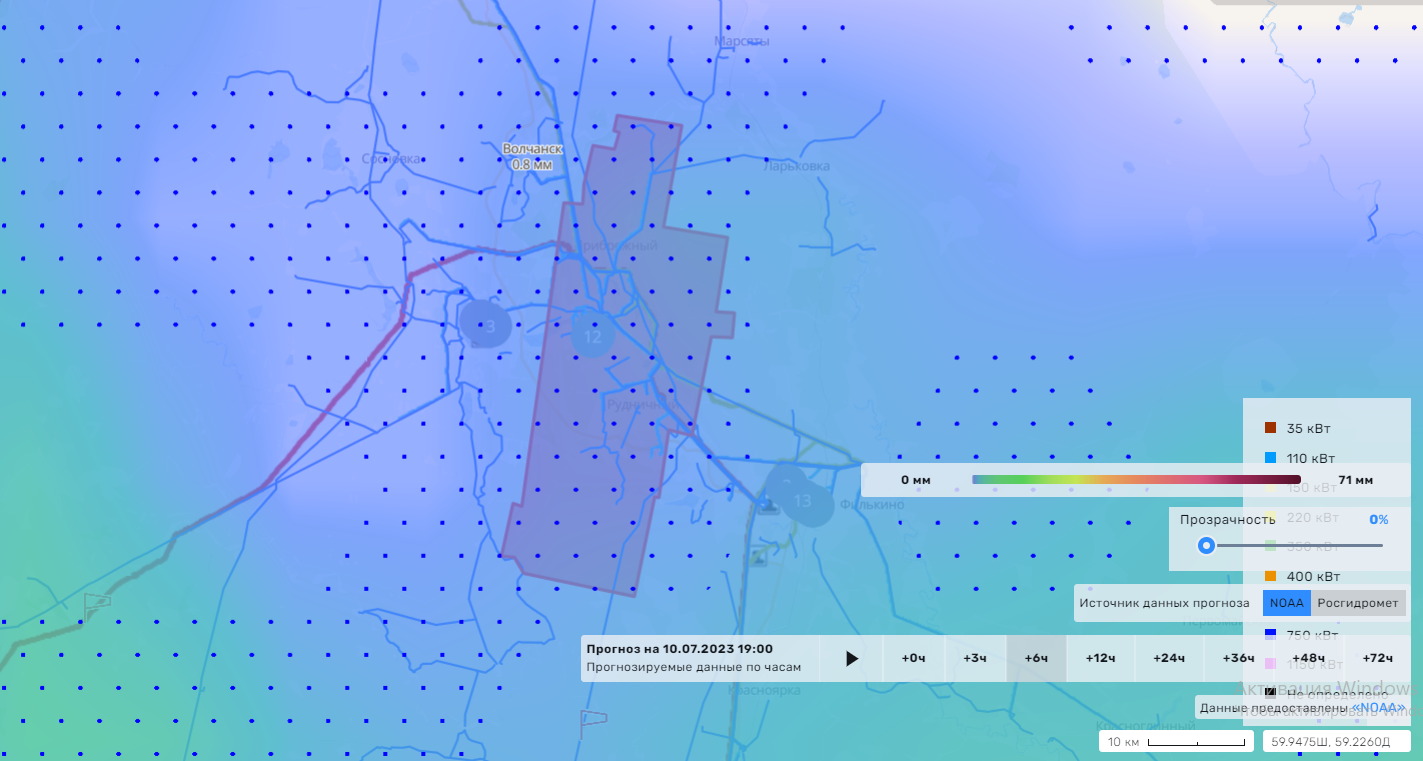 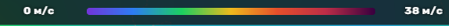 Условные обозначения
ветер, порыв м/с
- количество подразделений 
ПСЧ
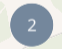 - линии электропередач
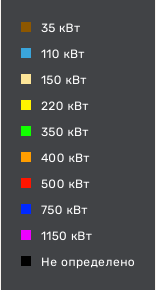 - количество осадков (УГМС), мм
20
- порывы ветра (УГМС), м/с
15
- кол-во домов /населения
19/330
- прогноз нарушения ЛЭП (УГМС)
- износ электроэнергетических систем
- протяженность ЛЭП/ТП (шт.)
321/20
60%
ГУ МЧС России по Свердловской области
АРМ №9 
09.07.2023
Исп. Бахметова Т.В.
Тел. 346-1279
- муниципальное образование
Город
ГО Краснотурьинск
60%
317/174
4585/60685
12,7
27